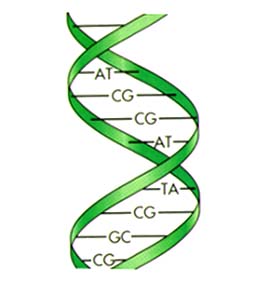 Sequence Similarity Searching19th September,  2016
Ansuman Chattopadhyay, PhD, 
Head, Molecular Biology Information Service
Health Sciences Library System
University of Pittsburgh
ansuman@pitt.edu 

http://www.hsls.pitt.edu/guides/genetics
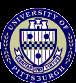 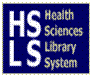 Objectives
science behind BLAST

basic BLAST search 

advanced BLAST search

PSI BLAST

PHI BLAST

Delta Blast 

pairwise BLAST

Multiple Sequence Alignments
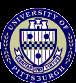 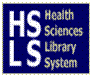 http://www.hsls.pitt.edu/guides/genetics
you will be able to…..
find homologous sequence for a sequence of interest :
Nucleotide:
TTGGATTATTTGGGGATAATAATGAAGATAGCAA
TTATCTCAGGGAAAGGAGGAGTAGGAAAATCTTC
TA TTTCAACATCCTTAGCTAAGCTGTTTTCAAAAG
AGTTTAATATTGTAGCATTAGATTGTGATGTTGAT
Protein:
MSVMYKKILYPTDFSETAEIALKHVKAFKTLKAEEVILLHVIDER
EIKKRDIFSLLLGVAGLNKSVEEFE NELKNKLTEEAKNKMENIK
KELEDVGFKVKDIIVVGIPHEEIVKIAEDEGVDIIIMGSHGKTNLKEILLG
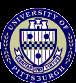 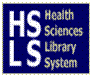 http://www.hsls.pitt.edu/guides/genetics
you will be able to…..
find statistically significant matches, based on sequence similarity, to a protein or nucleotide sequence of interest. 

obtain information on inferred function of the gene or protein.

find conserved domains in your sequence of interest that are common to many sequences. 

compare two known sequences for similarity.
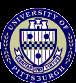 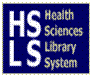 http://www.hsls.pitt.edu/guides/genetics
Blast search
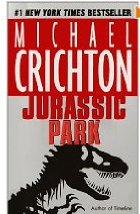 Jurassic park sequence 

The Lost World sequence
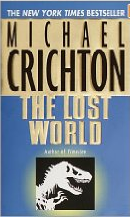 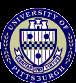 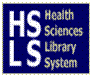 http://www.hsls.pitt.edu/guides/genetics
Sequence Alignment
“BLAST”                    and                    “FASTA”
What is the best alignment ?
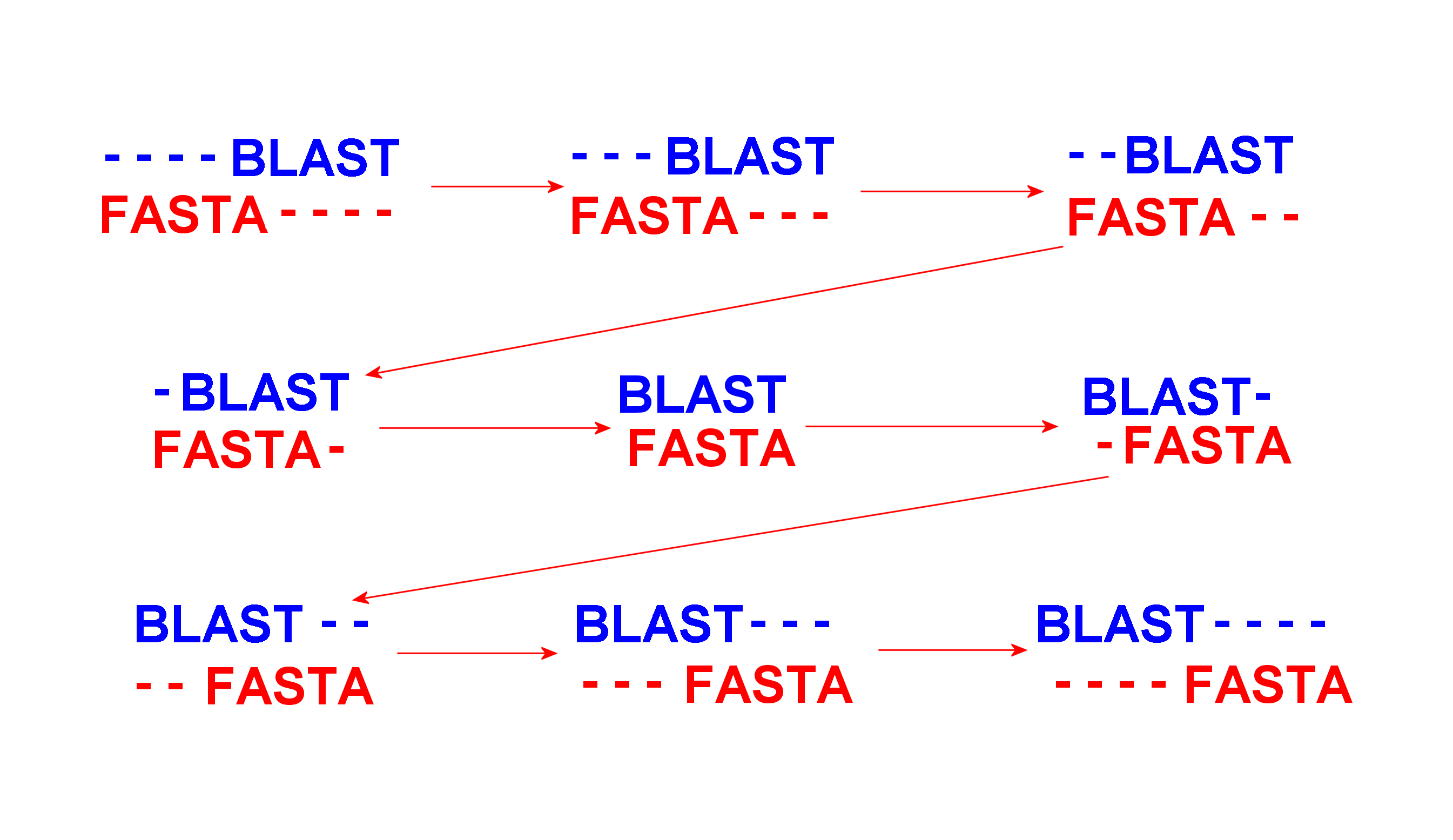 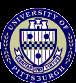 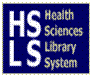 http://www.hsls.pitt.edu/guides/genetics
Sequence Alignment Score
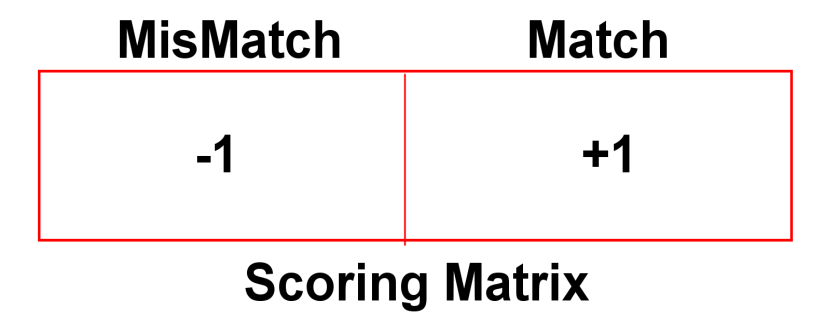 Best Scoring Alignment
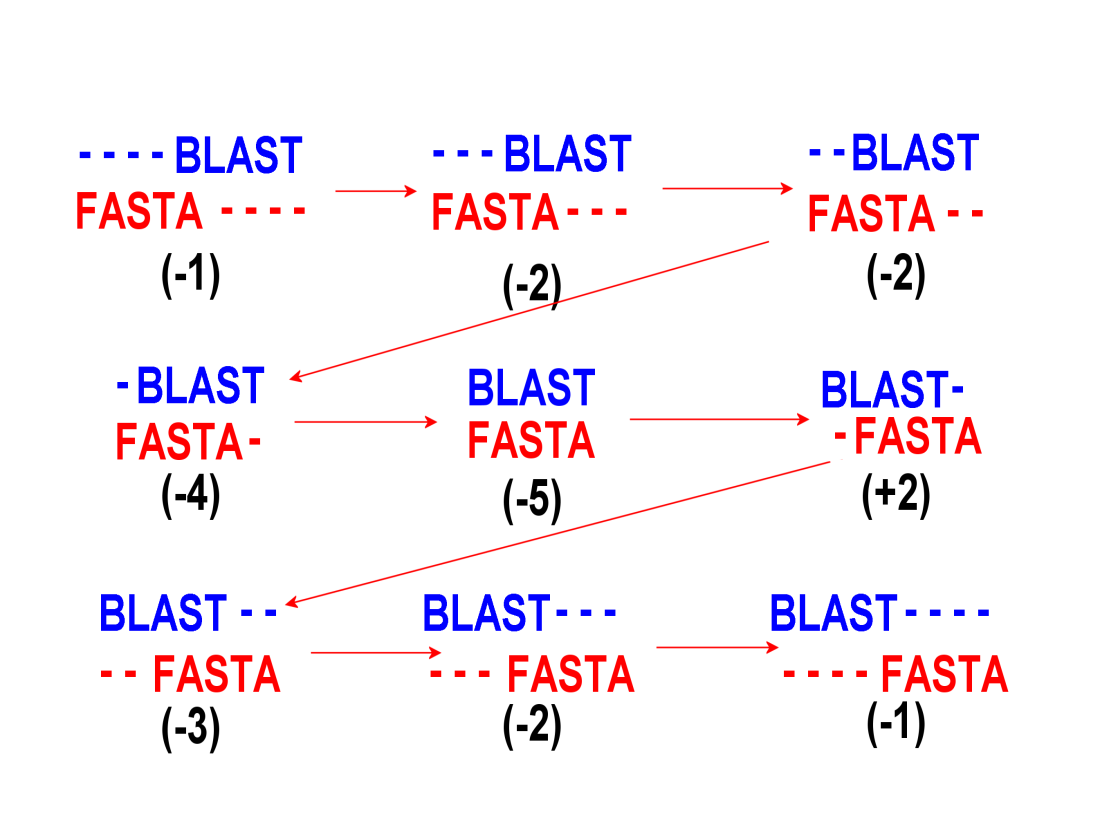 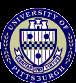 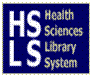 http://www.hsls.pitt.edu/guides/genetics
Sequence Alignment etween….
TACATTAGTGTTTATTACATTGAGAAACTTTATAATTAAAAAAGATTCATGTAAATTTCTTATTTGTTTA 
TTTAGAGGTTTTAAATTTAATTTCTAAGGGTTTGCTGGTTTGATTGTTTAGAATATTTAACTTAATCAAA 
TTATTTGAATTTTTGAAAATTAGGATTAATTAGGTAAGTAAATAAAATTTCTCTAACAAATAAGTTAAAT T
TATTATGAAGTAGTTACTTACCCTTAGAAAAATATGGTATAGAAAAGCTTAAATATTAAGAGTGATGAAG
and
Growth of GenBank
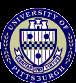 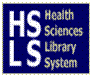 http://www.hsls.pitt.edu/guides/genetics
Sequence Alignment Algorithms
Dynamic Programming:
Needleman Wunsch Global Alignment  (1970):
Smith-Waterman Local Alignment (1981):
mathematically rigorous, guaranteed to find the best scoring 
Alignment between the pair of sequence being compared.
 ….. Slow, takes 20-25 minutes at our super computer center for a query of 
470 amino acids against a database of 89,912 sequences.
FASTA : heuristic approximations to Smith-waterman ( Lipman and Pearson, 1985)
Basic Local Alignment Search Tools (1991)
BLAST: an approximation to a simplified version of Smith-Waterman
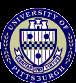 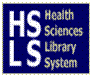 http://www.hsls.pitt.edu/guides/genetics
BLAST Paper
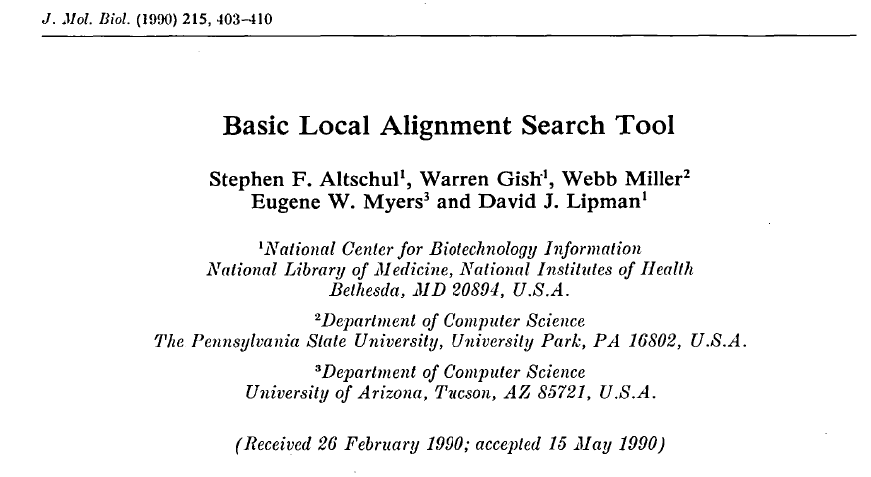 Cited by in Scopus (31720)
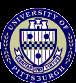 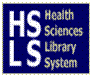 http://www.hsls.pitt.edu/guides/genetics
BLAST
Basic Local Alignment Search Tool. (Altschul et al. 1991) A sequence comparison algorithm optimized for speed used to search sequence databases for optimal local alignments to a query. 

	The initial search is done for a word of length "W" that scores at least "T" when compared to the query using a substitution matrix. Word hits are then extended in either direction in an attempt to generate an alignment with a score exceeding the threshold of "S". The "T" parameter dictates the speed and sensitivity of the search.
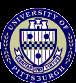 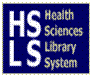 http://www.hsls.pitt.edu/guides/genetics
BLAST steps
Step 1 - Indexing
Step 2 – Initial Searching
Step 3 - Extension
Step 4 - Gap insertion
Step 5 - Score reporting
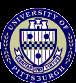 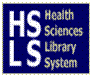 http://www.hsls.pitt.edu/guides/genetics
How BLAST Works….. Word Size
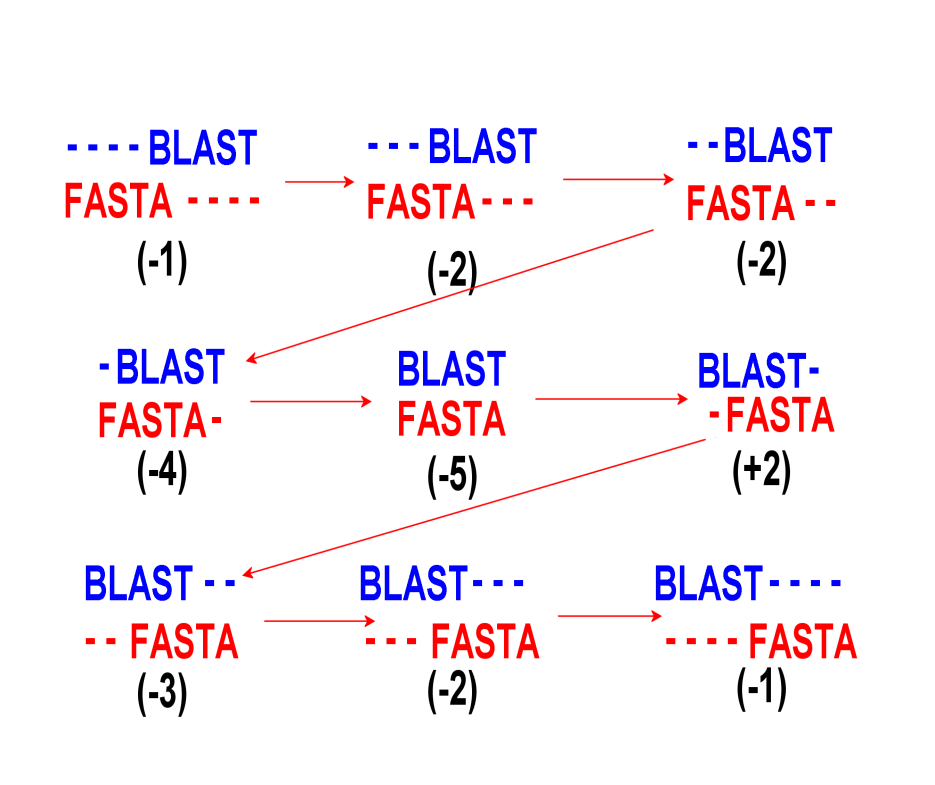 The initial search is done for a word of length "W" that scores at least "T" when compared to the query using a substitution matrix. 
Word hits are then extended in either direction in an attempt to generate an alignment with a score exceeding the threshold of "S". 
The "T" parameter dictates the speed and sensitivity of the search.
Word Size= 5
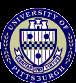 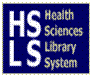 http://www.hsls.pitt.edu/guides/genetics
Step 1: BLAST Indexing
The initial search is done for a word of length "W" that scores at least "T" when compared to the query using a substitution matrix. Word hits are then extended in either direction in an attempt to generate an alignment with a score exceeding the threshold of "S". The "T" parameter dictates the speed and sensitivity of the search.
Query:
NKCKTPQGQRLVNQWIKQPLMD………
NKC
  KCK
     CKT
        KTP
           TPQ
              PQG
                 QGQ
                     GQR……..
Protein:
 	Word Size= 3

Nucleotide
  	Word Size= 11
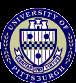 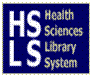 http://www.hsls.pitt.edu/guides/genetics
Score the alignment
Multiple sequence alignment of Homologous Proteins
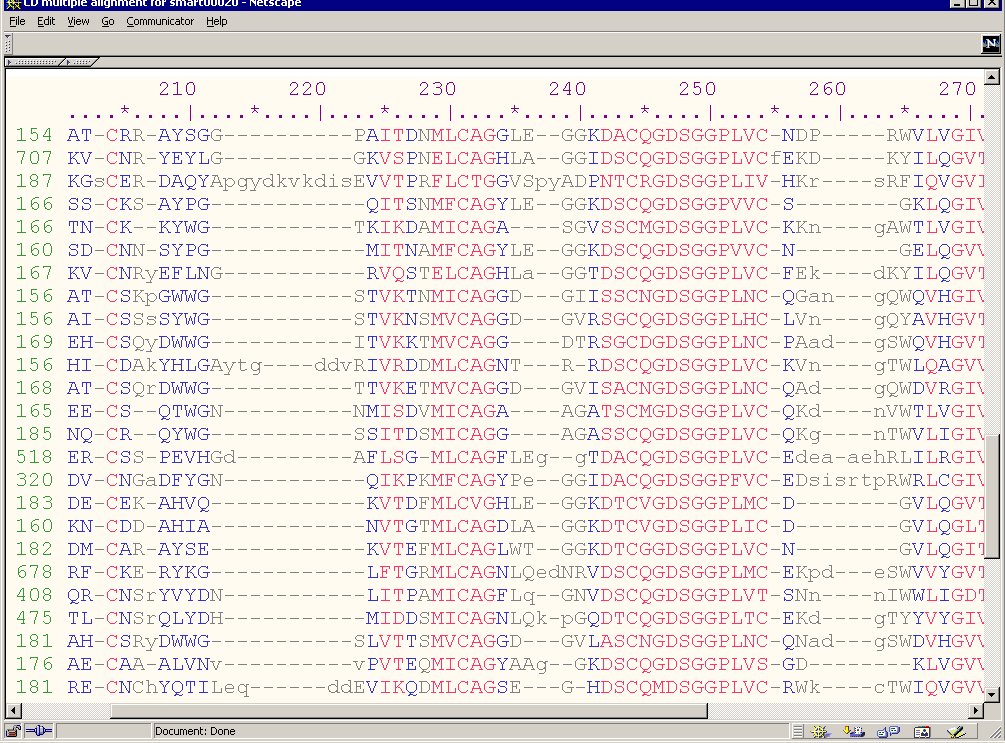 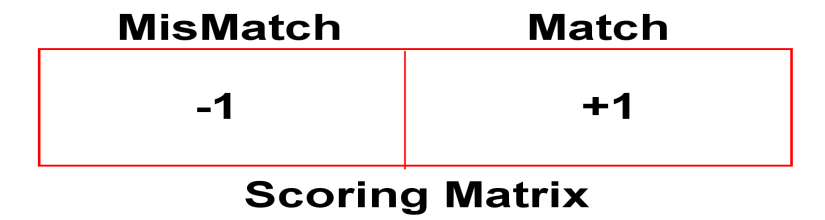 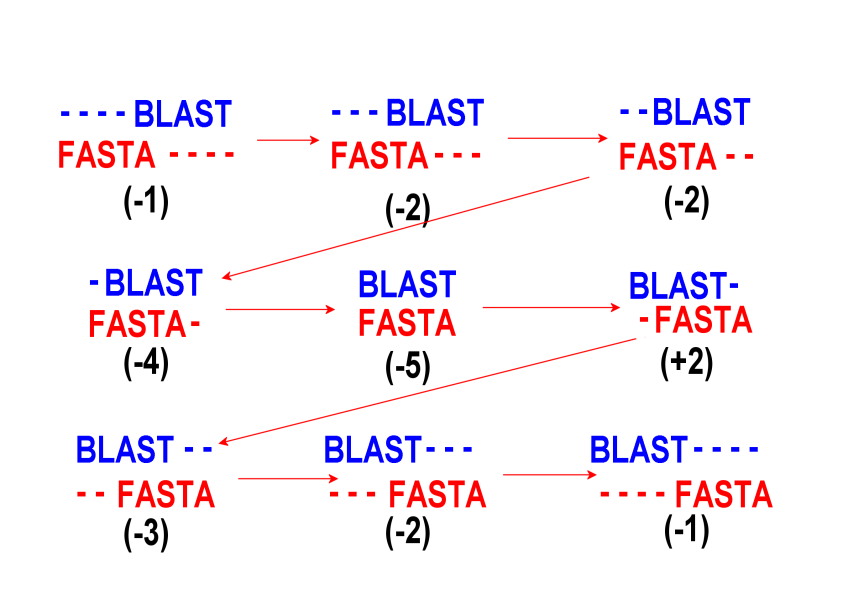 I,V,L,F
A substitution matrix containing values proportional to the probability 
that amino acid i mutates into amino acid j for all pairs of amino acids. 
such matrices are constructed by assembling a large and diverse sample 
of verified pair wise alignments of amino acids. If the sample is large enough to
 be statistically significant, the resulting matrices should reflect the true 
probabilities of mutations occurring through a period of evolution.
Substitution Matrix…a look up table
Percent Accepted Mutation (PAM)
Blocks Substitution Matrix (BLOSUM)
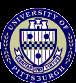 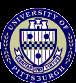 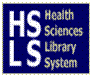 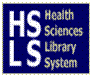 http://www.hsls.pitt.edu/guides/genetics
Percent Accepted Mutation (PAM)
A unit introduced by Dayhoff et al. to quantify the amount of evolutionary change in a protein sequence. 
1.0 PAM unit, is the amount of evolution which will change, on average, 
1% of amino acids in a protein sequence. A PAM(x) substitution matrix is a look-up table in which scores for each amino acid substitution have 
been calculated based on the frequency of that substitution in closely related proteins that have experienced a certain amount (x) of evolutionary divergence.
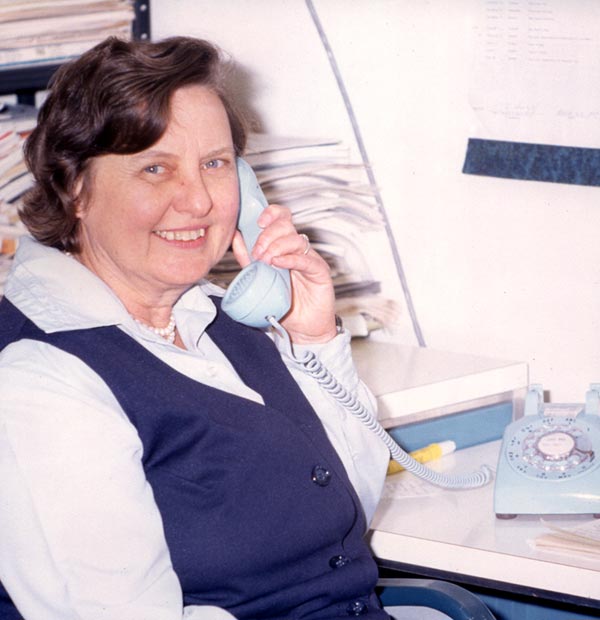 Margaret Dayhoff
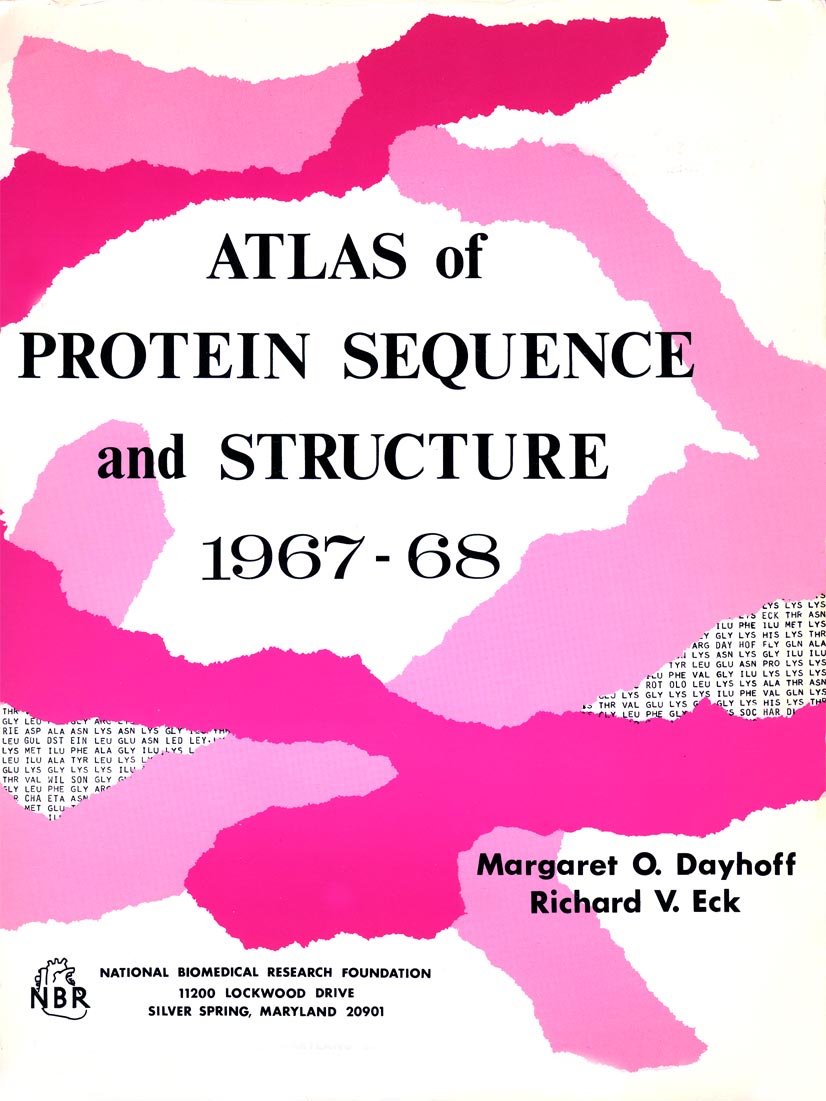 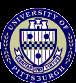 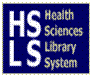 http://www.hsls.pitt.edu/guides/genetics
Blocks Substitution Matrix
A substitution matrix in which scores for each position are derived from observations of the frequencies of substitutions in blocks of local alignments in related proteins. 

	Each matrix is tailored to a particular evolutionary distance. 
In the BLOSUM62 matrix, for example, the alignment from 
which scores were derived was created using sequences 
sharing no more than 62% identity. Sequences more identical 
than 62% are represented by a single sequence in the alignment 
so as to avoid over-weighting closely related family members. 
(Henikoff and Henikoff)
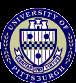 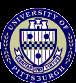 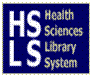 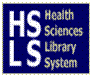 http://www.hsls.pitt.edu/guides/genetics
Common amino acids have low weights
Rare amino acids have high weights
BLOSUM62
A  4
R -1  5  
N -2  0  6
D -2 -2  1  6
C  0 -3 -3 -3  9
Q -1  1  0  0 -3  5
E -1  0  0  2 -4  2  5
G  0 -2  0 -1 -3 -2 -2  6
H -2  0  1 -1 -3  0  0 -2  8
I -1 -3 -3 -3 -1 -3 -3 -4 -3  4  
L -1 -2 -3 -4 -1 -2 -3 -4 -3  2  4
K -1  2  0 -1 -3  1  1 -2 -1 -3 -2  5
M -1 -1 -2 -3 -1  0 -2 -3 -2  1  2 -1  5
F -2 -3 -3 -3 -2 -3 -3 -3 -1  0  0 -3  0  6
P -1 -2 -2 -1 -3 -1 -1 -2 -2 -3 -3 -1 -2 -4  7
S  1 -1  1  0 -1  0  0  0 -1 -2 -2  0 -1 -2 -1  4
T  0 -1  0 -1 -1 -1 -1 -2 -2 -1 -1 -1 -1 -2 -1  1  5
W -3 -3 -4 -4 -2 -2 -3 -2 -2 -3 -2 -3 -1  1 -4 -3 -2 11
Y -2 -2 -2 -3 -2 -1 -2 -3  2 -1 -1 -2 -1  3 -3 -2 -2  2  7
V  0 -3 -3 -3 -1 -2 -2 -3 -3  3  1 -2  1 -1 -2 -2  0 -3 -1  4
X  0 -1 -1 -1 -2 -1 -1 -1 -1 -1 -1 -1 -1 -1 -2  0  0 -2 -1 -1 -1
   A  R  N  D  C  Q  E  G  H  I  L  K  M  F  P  S  T  W  Y  V  X
BLOSUM62
A  4
R -1  5  
N -2  0  6
D -2 -2  1  6
C  0 -3 -3 -3  9
Q -1  1  0  0 -3  5
E -1  0  0  2 -4  2  5
G  0 -2  0 -1 -3 -2 -2  6
H -2  0  1 -1 -3  0  0 -2  8
I -1 -3 -3 -3 -1 -3 -3 -4 -3  4  
L -1 -2 -3 -4 -1 -2 -3 -4 -3  2  4
K -1  2  0 -1 -3  1  1 -2 -1 -3 -2  5
M -1 -1 -2 -3 -1  0 -2 -3 -2  1  2 -1  5
F -2 -3 -3 -3 -2 -3 -3 -3 -1  0  0 -3  0  6
P -1 -2 -2 -1 -3 -1 -1 -2 -2 -3 -3 -1 -2 -4  7
S  1 -1  1  0 -1  0  0  0 -1 -2 -2  0 -1 -2 -1  4
T  0 -1  0 -1 -1 -1 -1 -2 -2 -1 -1 -1 -1 -2 -1  1  5
W -3 -3 -4 -4 -2 -2 -3 -2 -2 -3 -2 -3 -1  1 -4 -3 -2 11
Y -2 -2 -2 -3 -2 -1 -2 -3  2 -1 -1 -2 -1  3 -3 -2 -2  2  7
V  0 -3 -3 -3 -1 -2 -2 -3 -3  3  1 -2  1 -1 -2 -2  0 -3 -1  4
X  0 -1 -1 -1 -2 -1 -1 -1 -1 -1 -1 -1 -1 -1 -2  0  0 -2 -1 -1 -1
   A  R  N  D  C  Q  E  G  H  I  L  K  M  F  P  S  T  W  Y  V  X
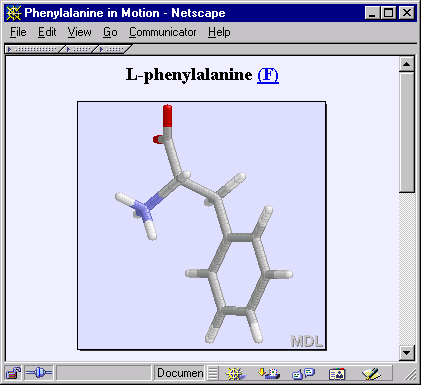 Positive for more likely substitution
BLOSUM62
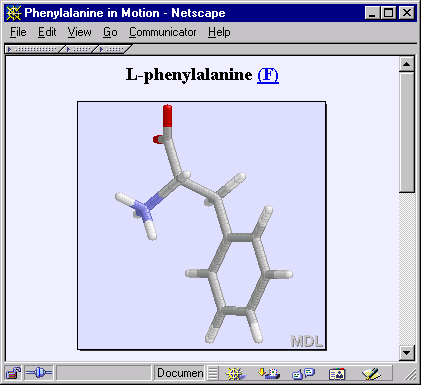 A  4
R -1  5  
N -2  0  6
D -2 -2  1  6
C  0 -3 -3 -3  9
Q -1  1  0  0 -3  5
E -1  0  0  2 -4  2  5
G  0 -2  0 -1 -3 -2 -2  6
H -2  0  1 -1 -3  0  0 -2  8
I -1 -3 -3 -3 -1 -3 -3 -4 -3  4  
L -1 -2 -3 -4 -1 -2 -3 -4 -3  2  4
K -1  2  0 -1 -3  1  1 -2 -1 -3 -2  5
M -1 -1 -2 -3 -1  0 -2 -3 -2  1  2 -1  5
F -2 -3 -3 -3 -2 -3 -3 -3 -1  0  0 -3  0  6
P -1 -2 -2 -1 -3 -1 -1 -2 -2 -3 -3 -1 -2 -4  7
S  1 -1  1  0 -1  0  0  0 -1 -2 -2  0 -1 -2 -1  4
T  0 -1  0 -1 -1 -1 -1 -2 -2 -1 -1 -1 -1 -2 -1  1  5
W -3 -3 -4 -4 -2 -2 -3 -2 -2 -3 -2 -3 -1  1 -4 -3 -2 11
Y -2 -2 -2 -3 -2 -1 -2 -3  2 -1 -1 -2 -1  3 -3 -2 -2  2  7
V  0 -3 -3 -3 -1 -2 -2 -3 -3  3  1 -2  1 -1 -2 -2  0 -3 -1  4
X  0 -1 -1 -1 -2 -1 -1 -1 -1 -1 -1 -1 -1 -1 -2  0  0 -2 -1 -1 -1
   A  R  N  D  C  Q  E  G  H  I  L  K  M  F  P  S  T  W  Y  V  X
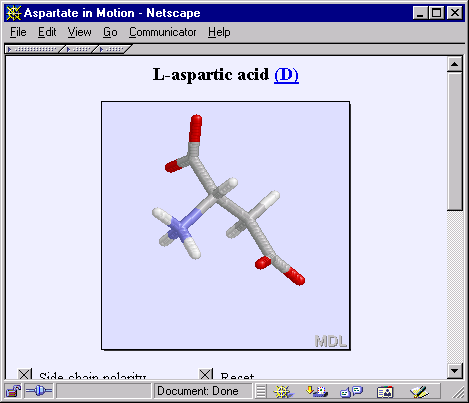 Negative for less likely substitution
Source NCBI
Scoring Matrix
A  G  C  T
A +1 –3 –3 -3
G –3 +1 –3 -3
C –3 –3 +1 -3
T –3 –3 –3 +1
Nucleotide :
Protein:
Position Independent Matrices
PAM Matrices (Percent Accepted Mutation)
BLOSUM Matrices (Block Substitution Matrices)

Position Specific Score Matrices (PSSMs)
PSI and RPS BLAST
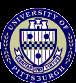 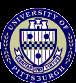 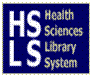 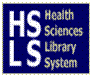 http://www.hsls.pitt.edu/guides/genetics
Alignment Score
Query:
NKCKTPQGQRLVNQWIKQPLMD………

NKC
  KCK
     CKT
        KTP
           TPQ
              PQG
                 QGQ
                     GQR……..
…PQG…
…PQA…
..PQG..
..PEG..
…PQG…
…PQG…
Query
Database
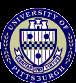 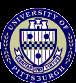 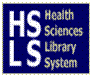 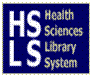 http://www.hsls.pitt.edu/guides/genetics
Alignment Score
Step 2: Initial Searching
A  4
R -1  5  
N -2  0  6
D -2 -2  1  6
C  0 -3 -3 -3  9
Q -1  1  0  0 -3  5
E -1  0  0  2 -4  2  5
G  0 -2  0 -1 -3 -2 -2  6
H -2  0  1 -1 -3  0  0 -2  8
I -1 -3 -3 -3 -1 -3 -3 -4 -3  4  
L -1 -2 -3 -4 -1 -2 -3 -4 -3  2  4
K -1  2  0 -1 -3  1  1 -2 -1 -3 -2  5
M -1 -1 -2 -3 -1  0 -2 -3 -2  1  2 -1  5
F -2 -3 -3 -3 -2 -3 -3 -3 -1  0  0 -3  0  6
P -1 -2 -2 -1 -3 -1 -1 -2 -2 -3 -3 -1 -2 -4  7
S  1 -1  1  0 -1  0  0  0 -1 -2 -2  0 -1 -2 -1  4
T  0 -1  0 -1 -1 -1 -1 -2 -2 -1 -1 -1 -1 -2 -1  1  5
W -3 -3 -4 -4 -2 -2 -3 -2 -2 -3 -2 -3 -1  1 -4 -3 -2 11
Y -2 -2 -2 -3 -2 -1 -2 -3  2 -1 -1 -2 -1  3 -3 -2 -2  2  7
V  0 -3 -3 -3 -1 -2 -2 -3 -3  3  1 -2  1 -1 -2 -2  0 -3 -1  4
X  0 -1 -1 -1 -2 -1 -1 -1 -1 -1 -1 -1 -1 -1 -2  0  0 -2 -1 -1 -1
   A  R  N  D  C  Q  E  G  H  I  L  K  M  F  P  S  T  W  Y  V  X
…PQG…
…PQG…
   7+5+6
   =18
..PQG..
..PEG..
  7+2+6
=15
…PQG…
…PQA…
    7+5+0
     =12
Query
Database
Alignment Score
The initial search is done for a word of length "W" that scores at least "T" when compared to the query using a substitution matrix. Word hits are then extended in either direction in an attempt to generate an alignment with a score exceeding the threshold of "S". The "T" parameter dictates the speed and sensitivity of the search.
Database
PQG= 18
PEG=15
PRG=14
PKG=14
PNG=13
PDG=13
PHG=13
PMG=13
PSG=13
PQA=12
PQN=12
….. Etc.
Query:
NKCKTPQGQRLVNQWIKQPLMD………

NKC
  KCK
     CKT
        KTP
           TPQ
              PQG
                 QGQ
                     GQR……..
T=13
…PQG…
…PQG…
   7+5+6
   =18
..PQG..
..PEG..
  7+2+6
=15
…PQG…
…PQA…
    7+5+0
     =12
Query
Database
High Scoring Pair (HSP)
Database
PQG= 18
PEG=15
PRG=14
PKG=14
PNG=13
PDG=13
PHG=13
PMG=13
PSG=13
PQA=12
PQN=12
….. Etc.
Step 3: Extension
The initial search is done for a word of length "W" that scores at least "T" when compared to the query using a substitution matrix. Word hits are then extended in either direction in an attempt to generate an alignment with a score exceeding the threshold of "S". The "T" parameter dictates the speed and sensitivity of the search.
High Scoring Pair (HSP) :
…..SLAALLNKCKTPQGQRLVNQWIKQPLMDKNR IEERLNLVEA…
      +LA++L+         TP  G   R++    +W+    P+   D        +  ER          +A  
…..TLASVLDCTVTPMGSRMLKRWLHMPVRDTRVLLERQQTIGA….
words of length W that score at least T are extended in both directions to derive the High-scoring Segment Pairs.
alignment score
The initial search is done for a word of length "W" that scores at least "T" when compared to the query using a substitution matrix. Word hits are then extended in either direction in an attempt to generate an alignment with a score exceeding the threshold of "S". The "T" parameter dictates the speed and sensitivity of the search.
Raw Score 

The score of an alignment, S, calculated as the sum of substitution and 
gap scores. Substitution scores are given by a look-up table 
(see PAM, BLOSUM). Gap scores are typically calculated as 
the sum of G, the gap opening penalty and L, the gap extension penalty.
 For a gap of length n, the gap cost would be G+Ln. 
The choice of gap costs, G and L is empirical, 
but it is customary to choose a high value for
 G (10-15)and a low value for L (1-2).
GAP Score
GAP
Step 4: GAP Insertion
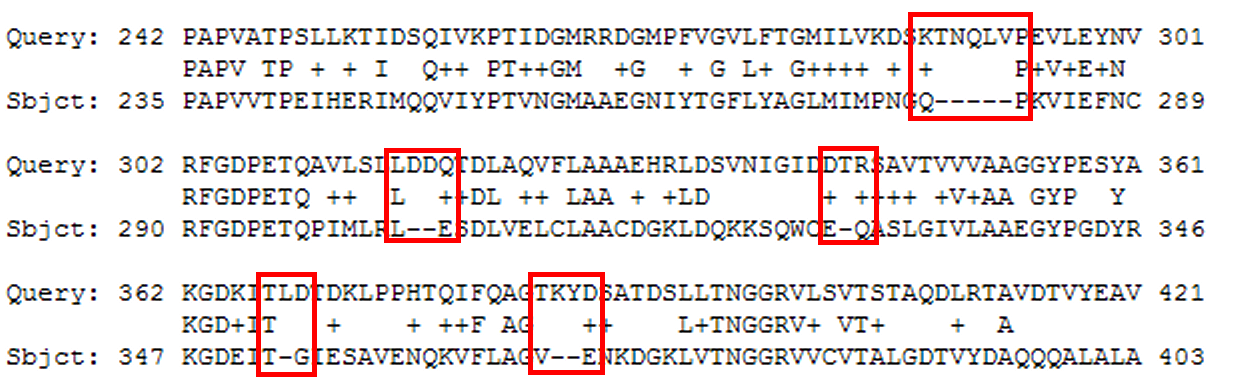 Gap scores are typically calculated as the sum of G, 
the gap opening penalty and L, the gap extension penalty.
 For a gap of length n, the gap cost would be G+Ln. 
The choice of gap costs, G and L is empirical, 
but it is customary to choose a high value for
 G (10-15)and a low value for L (1-2).
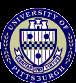 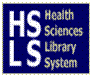 Expect Value
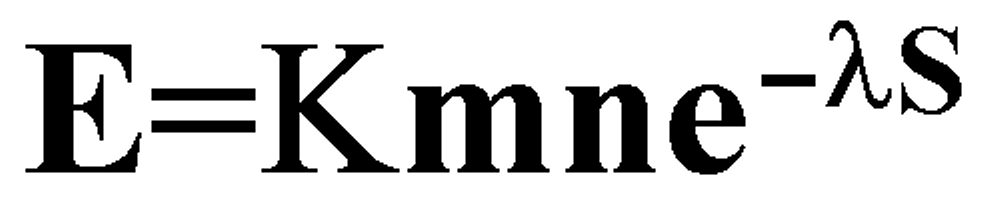 E=The number of matches expected to occur randomly with a given score. 

The number of different alignments with scores equivalent to or better 
than S that are expected to occur in a database search by chance. 
The lower the E value, more significant the match.
k= A variable with a value dependent upon the substitution matrix used and adjusted 
for search base size. 
 m = length of query (in nucleotides or amino acids) 
 n = size of database (in nucleotides or amino acids) 
 mn = size of the search space – (more on this later) 
  l = A statistical parameter used as a natural scale for the scoring system. 
 S = Raw Score = sum of substitution scores (ungapped BLAST)or substitution + gap scores.
Source NCBI
Nucleotide BLAST
It is better to use protein BLAST rather than nucleic acid BLAST searches if at all possible
Scoring Matrix
A  4
R -1  5  
N -2  0  6
D -2 -2  1  6
C  0 -3 -3 -3  9
Q -1  1  0  0 -3  5
E -1  0  0  2 -4  2  5
G  0 -2  0 -1 -3 -2 -2  6
H -2  0  1 -1 -3  0  0 -2  8
I -1 -3 -3 -3 -1 -3 -3 -4 -3  4  
L -1 -2 -3 -4 -1 -2 -3 -4 -3  2  4
K -1  2  0 -1 -3  1  1 -2 -1 -3 -2  5
M -1 -1 -2 -3 -1  0 -2 -3 -2  1  2 -1  5
F -2 -3 -3 -3 -2 -3 -3 -3 -1  0  0 -3  0  6
P -1 -2 -2 -1 -3 -1 -1 -2 -2 -3 -3 -1 -2 -4  7
S  1 -1  1  0 -1  0  0  0 -1 -2 -2  0 -1 -2 -1  4
T  0 -1  0 -1 -1 -1 -1 -2 -2 -1 -1 -1 -1 -2 -1  1  5
W -3 -3 -4 -4 -2 -2 -3 -2 -2 -3 -2 -3 -1  1 -4 -3 -2 11
Y -2 -2 -2 -3 -2 -1 -2 -3  2 -1 -1 -2 -1  3 -3 -2 -2  2  7
V  0 -3 -3 -3 -1 -2 -2 -3 -3  3  1 -2  1 -1 -2 -2  0 -3 -1  4
X  0 -1 -1 -1 -2 -1 -1 -1 -1 -1 -1 -1 -1 -1 -2  0  0 -2 -1 -1 -1
   A  R  N  D  C  Q  E  G  H  I  L  K  M  F  P  S  T  W  Y  V  X
BLOSUM X
/ PAM X
A  G  C  T
A +1 –3 –3 -3
G –3 +1 –3 -3
C –3 –3 +1 -3
T –3 –3 –3 +1
The assumption that all point mutations occur at equal frequencies is not true. 
The rate of transition mutations (purine to purine or pyrimidine to pyrimidine) 
is approximately 1.5-5X that of transversion mutations (purine to pyrimidine or vice-versa) 
in all genomes where it has been measured (see e.g. Wakely, Mol Biol Evol 11(3):436-42, 1994).
SOURCE NCBI
What you can do with BLAST
Find homologous sequence in all combinations 
(DNA/Protein) of query and database.

DNA Vs DNA
DNA translation Vs Protein
Protein Vs Protein
Protein Vs DNA translation
DNA translation Vs DNA translation
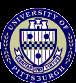 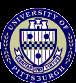 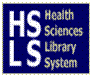 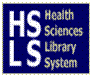 http://www.hsls.pitt.edu/guides/genetics
Protein scoring matrix
Current Protocol in Bioinformatics:
UNIT 3.5     Selecting the Right Protein-Scoring Matrix 
http://www.mrw.interscience.wiley.com/emrw
/9780471250951/cp/cpbi/article/bi0305/current/html
1.  PAM 250 is equivalent to BLOSUM45.
2.  PAM 160 is equivalent to BLOSUM62.
3.  PAM 120 is equivalent to BLOSUM80.
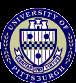 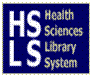 http://www.hsls.pitt.edu/guides/genetics
Choosing a BLOSUM Matrix
Locating all Potential Similarities: BLOSUM62 

If the goal is to know the widest possible range of proteins 
similar to the protein of interest, 
It is the best to use when the protein is
unknown or may be a fragment of a larger protein. It would also 
be used when building a phylogenetic tree of the protein and 
examining its relationship to other proteins.
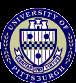 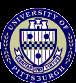 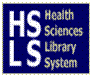 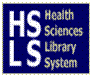 http://www.hsls.pitt.edu/guides/genetics
Choosing a BLOSUM Matrix
Determining if a Protein Sequence is a Member of a Particular 
Protein Family: BLOSUM80 


Assume a protein is a known member of the serine protease family. 
Using the protein as a query against protein databases with 
BLOSUM62 will detect virtually all serine proteases, 
but it is also likely that a sizable number of other matches irrelevant 
to the researcher's purpose will be located. 
In this case, the BLOSUM80 matrix should be used, 
as it detects identities at the 50% level. 
In effect, it reduces potentially irrelevant matches.
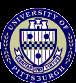 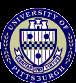 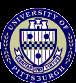 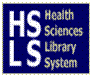 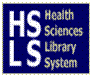 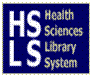 http://www.hsls.pitt.edu/guides/genetics
Choosing a BLOSUM Matrix
Determining the Most Highly Similar Proteins to the 
Query Protein Sequence: BLOSUM90 

To reduce irrelevant matches even further, 
using a high-numbered BLOSUM matrix will find only 
those proteins most similar to the query protein sequence.
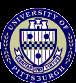 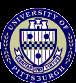 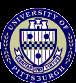 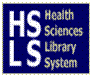 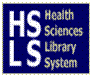 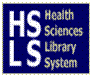 http://www.hsls.pitt.edu/guides/genetics
Find homologous sequences for an uncharacterized 
archaebacterial protein, NP_247556, from 
Methanococcus jannaschii
Resources

NCBI BLAST: http://blast.ncbi.nlm.nih.gov/Blast.cgi
Link to the video tutorial:
http://media.hsls.pitt.edu/media/clres2705/blast.swf
http://media.hsls.pitt.edu/media/clres2705/blast2.swf
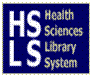 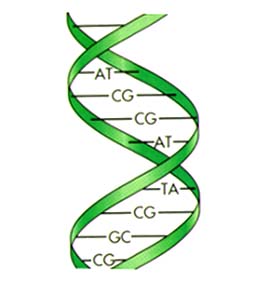 http://www.hsls.pitt.edu/molbio
BLAST Search
Find homologous sequences for uncharacterized 
archaebacterial protein, NP_247556, from 
Methanococcus jannaschii
Perform Protein-Protein Blast Search
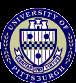 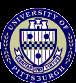 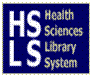 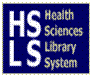 http://www.hsls.pitt.edu/guides/genetics
BLAST Search..
pairwise - Default BLAST alignment in pairs
 of query sequence and database match.
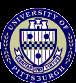 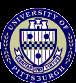 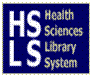 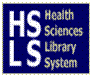 http://www.hsls.pitt.edu/guides/genetics
BLAST Search
Query-anchored with identities – 
	The databases alignments are anchored
(shown in relation to) to the query sequence. Identities are displayed 
as dots, with mismatches displayed as single letter 
amino acid abbreviations.
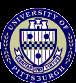 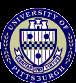 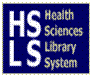 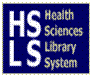 http://www.hsls.pitt.edu/guides/genetics
BLAST Search
Flat Query-anchored with identities – 
The 'flat' display shows inserts as deletions on the query. 
Identities are displayed as dashes, with mismatches displayed 
as single letter amino acid abbreviations.
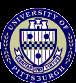 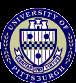 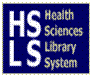 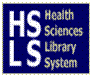 http://www.hsls.pitt.edu/guides/genetics
BLAST Search
Program, query and database information
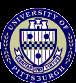 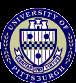 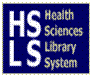 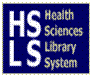 http://www.hsls.pitt.edu/guides/genetics
BLAST Search
Orthologs from closely related species will 
 have the highest scores and lowest E values 
Often E = 10-30 to 10-100
Closely related homologs with highly 
 conserved function and structure will 
 have high scores
Often E = 10-15 to 10-50
Distantly related homologs may be 
 hard to identify
Less than E = 10-4
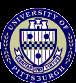 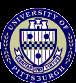 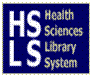 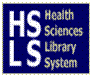 http://www.hsls.pitt.edu/guides/genetics
PSI BLAST
Position Specific Iterative Blast provides increased sensitivity in  searching and finds weak homologies to annotated entries in the database.

It is a powerful tool for predicting both biochemical activities and function from sequence relationships
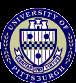 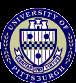 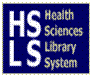 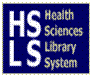 http://www.hsls.pitt.edu/guides/genetics
PSI BLAST
The first step is a gapped BLAST search
Hits scoring above a user defined threshold are used for a multiple alignment
A position specific substitution matrix (PSSM) for the multiple alignment is constructed
Another BLAST search is performed using this newly build matrix instead of Blosum 62
New hits can be added to the alignment and the process repeated
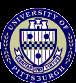 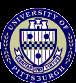 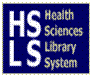 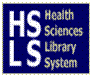 http://www.hsls.pitt.edu/guides/genetics
PSSM
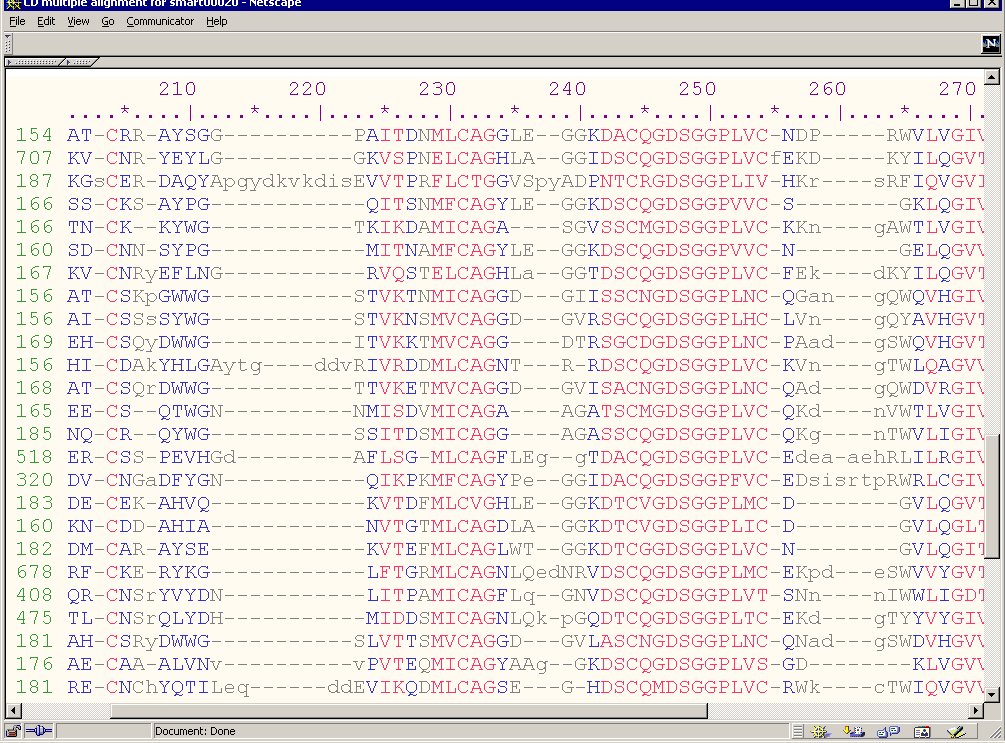 Weakly conserved serine
Active site serine
PSSM
A  R  N  D  C  Q  E  G  H  I  L  K  M  F  P  S  T  W  Y  V
 206 D    0 -2  0  2 -4  2  4 -4 -3 -5 -4  0 -2 -6  1  0 -1 -6 -4 -1 
 207 G   -2 -1  0 -2 -4 -3 -3  6 -4 -5 -5  0 -2 -3 -2 -2 -1  0 -6 -5 
 208 V   -1  1 -3 -3 -5 -1 -2  6 -1 -4 -5  1 -5 -6 -4  0 -2 -6 -4 -2 
 209 I   -3  3 -3 -4 -6  0 -1 -4 -1  2 -4  6 -2 -5 -5 -3  0 -1 -4  0 
 210 S   -2 -5  0  8 -5 -3 -2 -1 -4 -7 -6 -4 -6 -7 -5  1 -3 -7 -5 -6 
 211 S    4 -4 -4 -4 -4 -1 -4 -2 -3 -3 -5 -4 -4 -5 -1  4  3 -6 -5 -3 
 212 C   -4 -7 -6 -7 12 -7 -7 -5 -6 -5 -5 -7 -5  0 -7 -4 -4 -5  0 -4 
 213 N   -2  0  2 -1 -6  7  0 -2  0 -6 -4  2  0 -2 -5 -1 -3 -3 -4 -3 
 214 G   -2 -3 -3 -4 -4 -4 -5  7 -4 -7 -7 -5 -4 -4 -6 -3 -5 -6 -6 -6 
 215 D   -5 -5 -2  9 -7 -4 -1 -5 -5 -7 -7 -4 -7 -7 -5 -4 -4 -8 -7 -7 
 216 S   -2 -4 -2 -4 -4 -3 -3 -3 -4 -6 -6 -3 -5 -6 -4  7 -2 -6 -5 -5 
 217 G   -3 -6 -4 -5 -6 -5 -6  8 -6 -8 -7 -5 -6 -7 -6 -4 -5 -6 -7 -7 
 218 G   -3 -6 -4 -5 -6 -5 -6  8 -6 -7 -7 -5 -6 -7 -6 -2 -4 -6 -7 -7 
 219 P   -2 -6 -6 -5 -6 -5 -5 -6 -6 -6 -7 -4 -6 -7  9 -4 -4 -7 -7 -6 
 220 L   -4 -6 -7 -7 -5 -5 -6 -7  0 -1  6 -6  1  0 -6 -6 -5 -5 -4  0 
 221 N   -1 -6  0 -6 -4 -4 -6 -6 -1  3  0 -5  4 -3 -6 -2 -1 -6 -1  6 
 222 C    0 -4 -5 -5 10 -2 -5 -5  1 -1 -1 -5  0 -1 -4 -1  0 -5  0  0 
 223 Q    0  1  4  2 -5  2  0  0  0 -4 -2  1  0  0  0 -1 -1 -3 -3 -4 
 224 A   -1 -1  1  3 -4 -1  1  4 -3 -4 -3 -1 -2 -2 -3  0 -2 -2 -2 -3
Serine scored differently
 in these two positions
Active site
PSI BLAST
Iteration 1
Iteration 2
BLOSUM62
PSSM
PSI BLAST
Iteration 3
Iteration 2
PSSM
PSSM
PSI BLAST
MJ0577 is probably a member of the Universal Stress Protein Family. 	
	The final set of significant annotated hits are to a set of 
proteins with similarity to the Universal 
stress protein (Usp) of E. coli. This similarity between individual members of 
the Usp family and MJ0577 is weak but the alignments are respectable. 
A BLAST search with the aa sequence of E. coli UspA reveals 
a small set of UspA homologs as the sole significant hits. 
In the first PSI-BLAST iteration using UspA as a query,
 MJ0577 and some of its closest relatives emerge as significant hits.
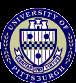 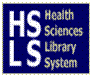 http://www.hsls.pitt.edu/guides/genetics
PHI BLAST
PHI-BLAST follows the rules for pattern syntax used by Prosite.
[LIVMF]-G-E-x-[GAS]-[LIVM]-x(5,11)-R-[STAQ]-A-x-[LIVMA]-x-[STACV]
A short explanation of the syntax rules is available from NCBI. 
A good explanation of the syntax rules is also available 
    from the Prosite Tools Manual.
Hands-On :
Try using this Sequence and its pattern.
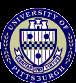 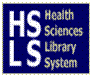 http://www.hsls.pitt.edu/guides/genetics
Pattern Search
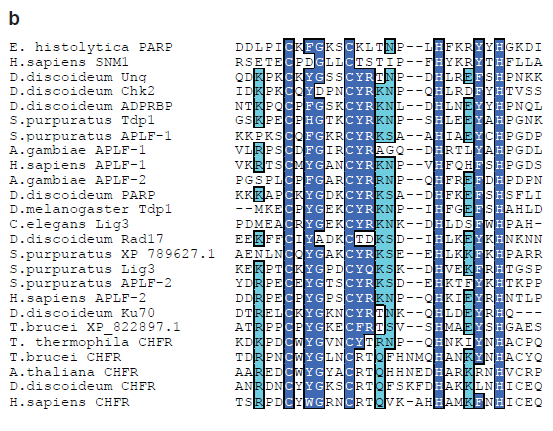 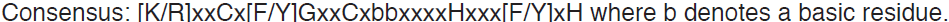 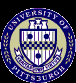 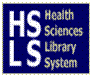 BLAST 2 Sequence
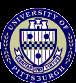 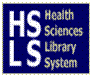 http://www.hsls.pitt.edu/guides/genetics
BLAST 2 Sequence
Compare two protein sequences 
with gi AAA28372 and gi AAA 28615
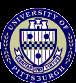 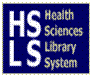 http://www.hsls.pitt.edu/guides/genetics
Nucleotide BLAST
It is better to use protein BLAST rather than nucleic acid BLAST searches if at all possible
Scoring Matrix
A  4
R -1  5  
N -2  0  6
D -2 -2  1  6
C  0 -3 -3 -3  9
Q -1  1  0  0 -3  5
E -1  0  0  2 -4  2  5
G  0 -2  0 -1 -3 -2 -2  6
H -2  0  1 -1 -3  0  0 -2  8
I -1 -3 -3 -3 -1 -3 -3 -4 -3  4  
L -1 -2 -3 -4 -1 -2 -3 -4 -3  2  4
K -1  2  0 -1 -3  1  1 -2 -1 -3 -2  5
M -1 -1 -2 -3 -1  0 -2 -3 -2  1  2 -1  5
F -2 -3 -3 -3 -2 -3 -3 -3 -1  0  0 -3  0  6
P -1 -2 -2 -1 -3 -1 -1 -2 -2 -3 -3 -1 -2 -4  7
S  1 -1  1  0 -1  0  0  0 -1 -2 -2  0 -1 -2 -1  4
T  0 -1  0 -1 -1 -1 -1 -2 -2 -1 -1 -1 -1 -2 -1  1  5
W -3 -3 -4 -4 -2 -2 -3 -2 -2 -3 -2 -3 -1  1 -4 -3 -2 11
Y -2 -2 -2 -3 -2 -1 -2 -3  2 -1 -1 -2 -1  3 -3 -2 -2  2  7
V  0 -3 -3 -3 -1 -2 -2 -3 -3  3  1 -2  1 -1 -2 -2  0 -3 -1  4
X  0 -1 -1 -1 -2 -1 -1 -1 -1 -1 -1 -1 -1 -1 -2  0  0 -2 -1 -1 -1
   A  R  N  D  C  Q  E  G  H  I  L  K  M  F  P  S  T  W  Y  V  X
BLOSUM X
/ PAM X
A  G  C  T
A +1 –3 –3 -3
G –3 +1 –3 -3
C –3 –3 +1 -3
T –3 –3 –3 +1
The assumption that all point mutations occur at equal frequencies is not true. 
The rate of transition mutations (purine to purine or pyrimidine to pyrimidine) 
is approximately 1.5-5X that of transversion mutations (purine to pyrimidine or vice-versa) 
in all genomes where it has been measured (see e.g. Wakely, Mol Biol Evol 11(3):436-42, 1994).
SOURCE NCBI
Tutorials
MIT libraries bioinformatics video tutorials
BIT 2.1: Do I need to BLAST? The Use of BLAST Link (7:24)BIT 2.2: Do I need to BLAST? The Use of Related Sequences (6:53) BIT 2.3: Nucleotide BLAST (5:46)BIT 2.4: Nucleotide BLAST: Algorithm Comparisons (6:14)
NCBI
Sequence similarity searching
BLAST Help page
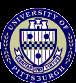 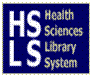 http://www.hsls.pitt.edu/guides/genetics
Reference
Current Protocols Online: Wiley InterScience
http://www.hsls.pitt.edu/resources/ebooks
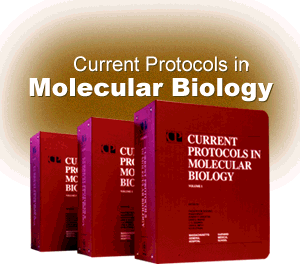 Current Protocols in Bioinformatics
Chapter 3
Chapter 19, Unit 19.3
Sequence Similarity Searching 
Using BLAST Family of Program
Compare two peptide sequences.

Sequence1: http://goo.gl/QUB03

Sequence2: http://goo.gl/N9FjJ
Resources

BLAST2Seq: http://goo.gl/pDjn
LALIGN: http://www.ch.embnet.org/software/LALIGN_form.html
Link to the video tutorial:
http://media.hsls.pitt.edu/media/clres2705/align.swf
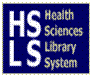 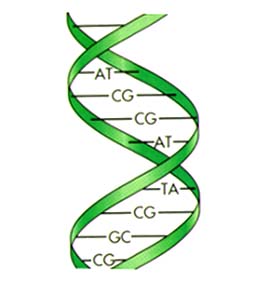 http://www.hsls.pitt.edu/molbio
Multiple Sequence Alignment
Tools: ClustalW  and T-coffee
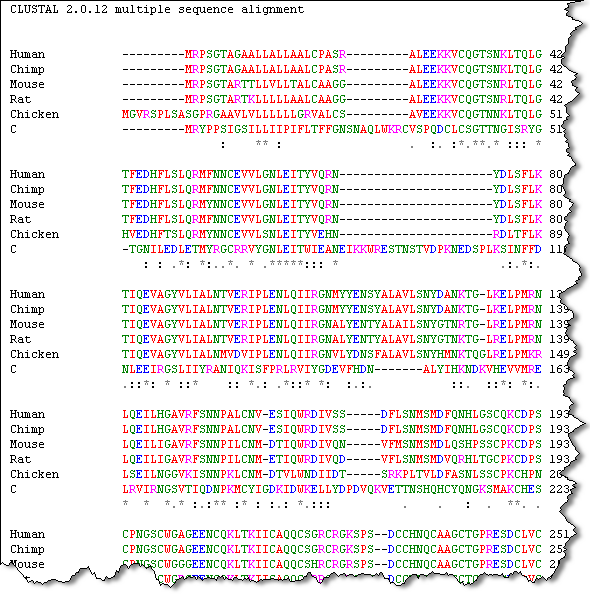 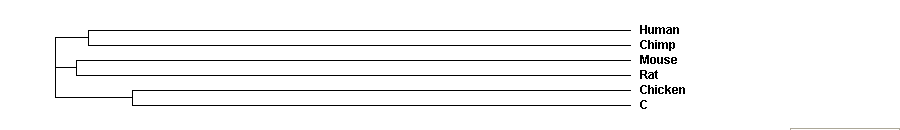 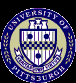 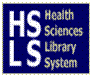 Create a multiple sequence alignment plot of six PLCg1 orthologs (human, mouse, chimps, rat, warm and chicken)
Resources

ClustalW: http://www.ebi.ac.uk/clustalw/index.html
 
T-coffee:  http://www.ebi.ac.uk/t-coffee/

Sequence Manipulation Suit: http://www.bioinformatics.org/sms2/color_align_cons.html
Link to the video tutorial:
http://media.hsls.pitt.edu/media/clres2705/msa.swf
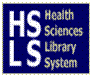 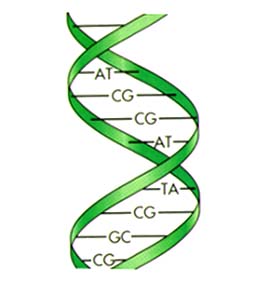 http://www.hsls.pitt.edu/molbio
Sequence Manipulation & Format Conversion
Sequence Manipulation Suite
http://bioinformatics.org/sms2/
Readseq
http://thr.cit.nih.gov/molbio/readseq/
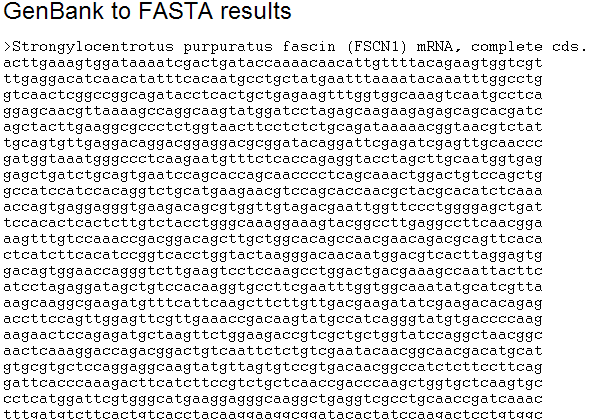 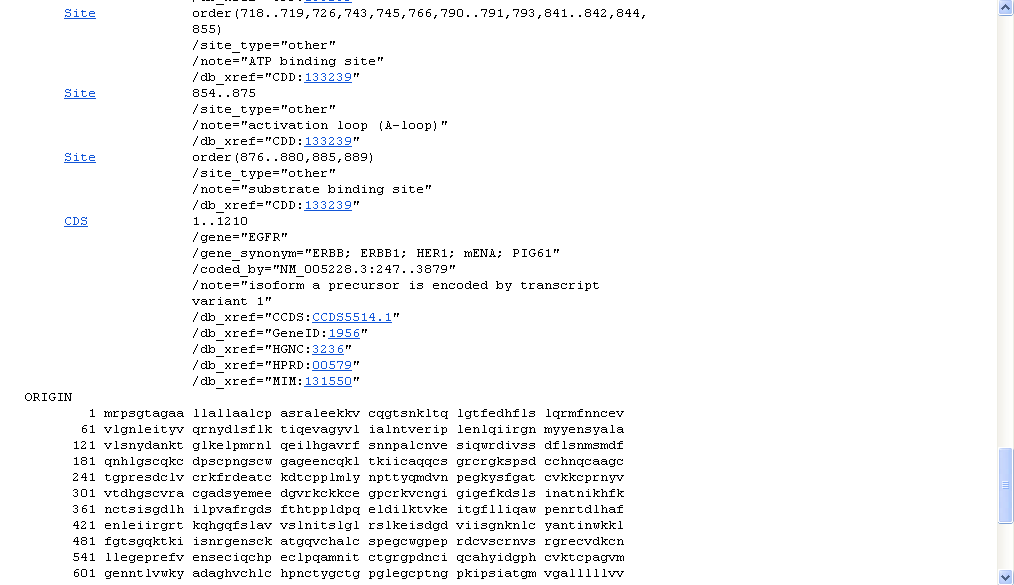 GenePept
FASTA
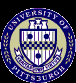 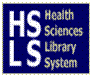 Convert sequence formats.
 example: raw to FASTA or GenBank to FASTA etc.
Resources


Readseq:  http://www-bimas.cit.nih.gov/molbio/readseq/

Sequence Manipulation Suit:  http://www.bioinformatics.org/sms2/genbank_fasta.html
Link to the video tutorial:
http://media.hsls.pitt.edu/media/clres2705/readseq.swf
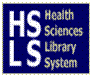 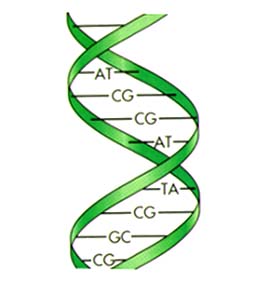 http://www.hsls.pitt.edu/molbio
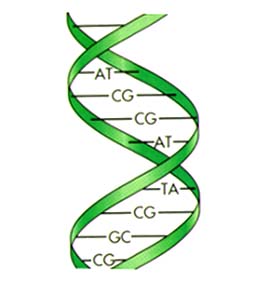 Thank you!Any questions?
Carrie Iwema		Ansuman Chattopadhyay
iwema@pitt.edu	ansuman@pitt.edu 
412-383-6887		412-648-1297

http://www.hsls.pitt.edu/guides/genetics
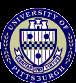 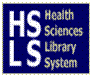